Geriatria: la riconciliazione farmacologica ed il “deprescribing”
Umberto Gallo
Perché è importante parlare di Riconciliazione delle terapie e di “deprescribing”?
Errore in terapia: “FAILURE in the treatment PROCESS that leads to, or has the potential to lead to, HARM to the patient” [Aronson JK. Br J Clin Pharmacology, 2009]
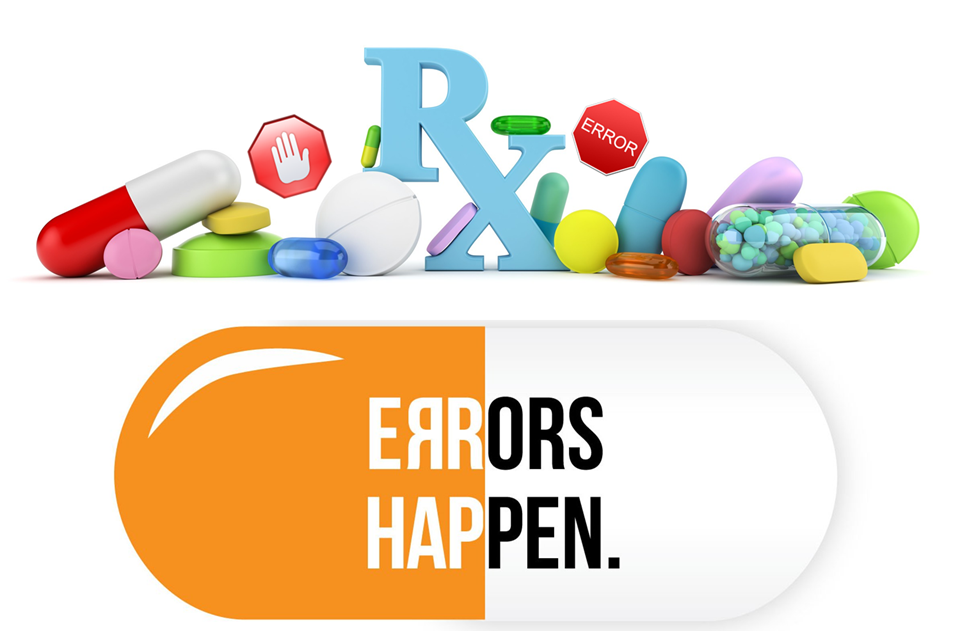 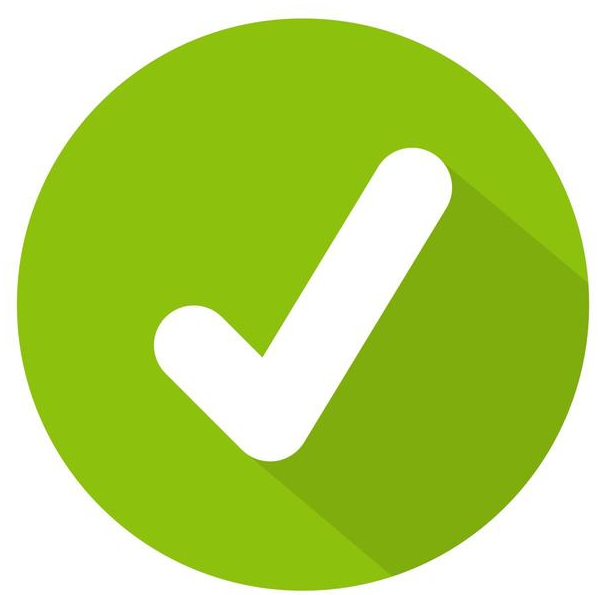 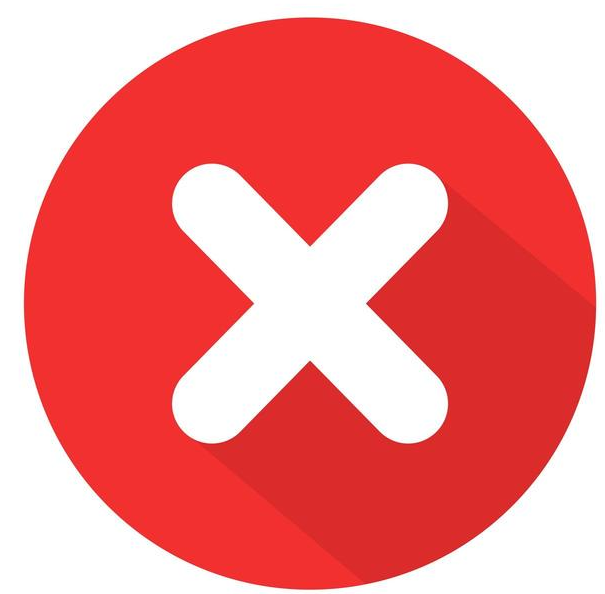 «Si verifica un errore quando si sta cercando di fare la cosa giusta, ma, in realtà, si fa la cosa sbagliata determinando così una deviazione (discrepanza) non intenzionale dall’obiettivo desiderato»
Quando si possono manifestare gli errori in terapia?
Errori in fase di prescrizione (es. prescrizione di un farmaco non appropriato)
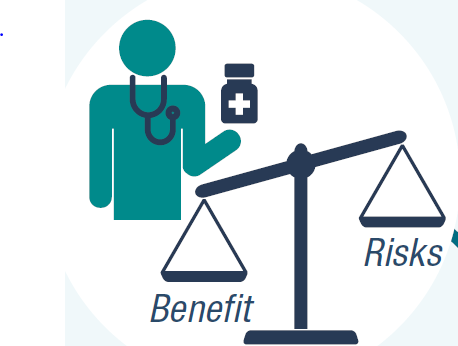 Errori in fase di erogazione, preparazione o somministrazione del farmaco
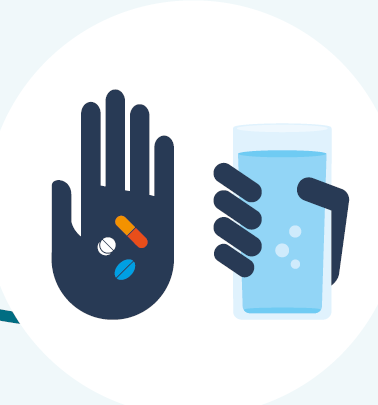 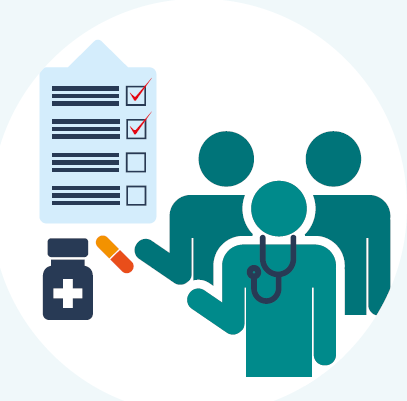 Errori in consulenze specialistiche («frammentazione cure»)
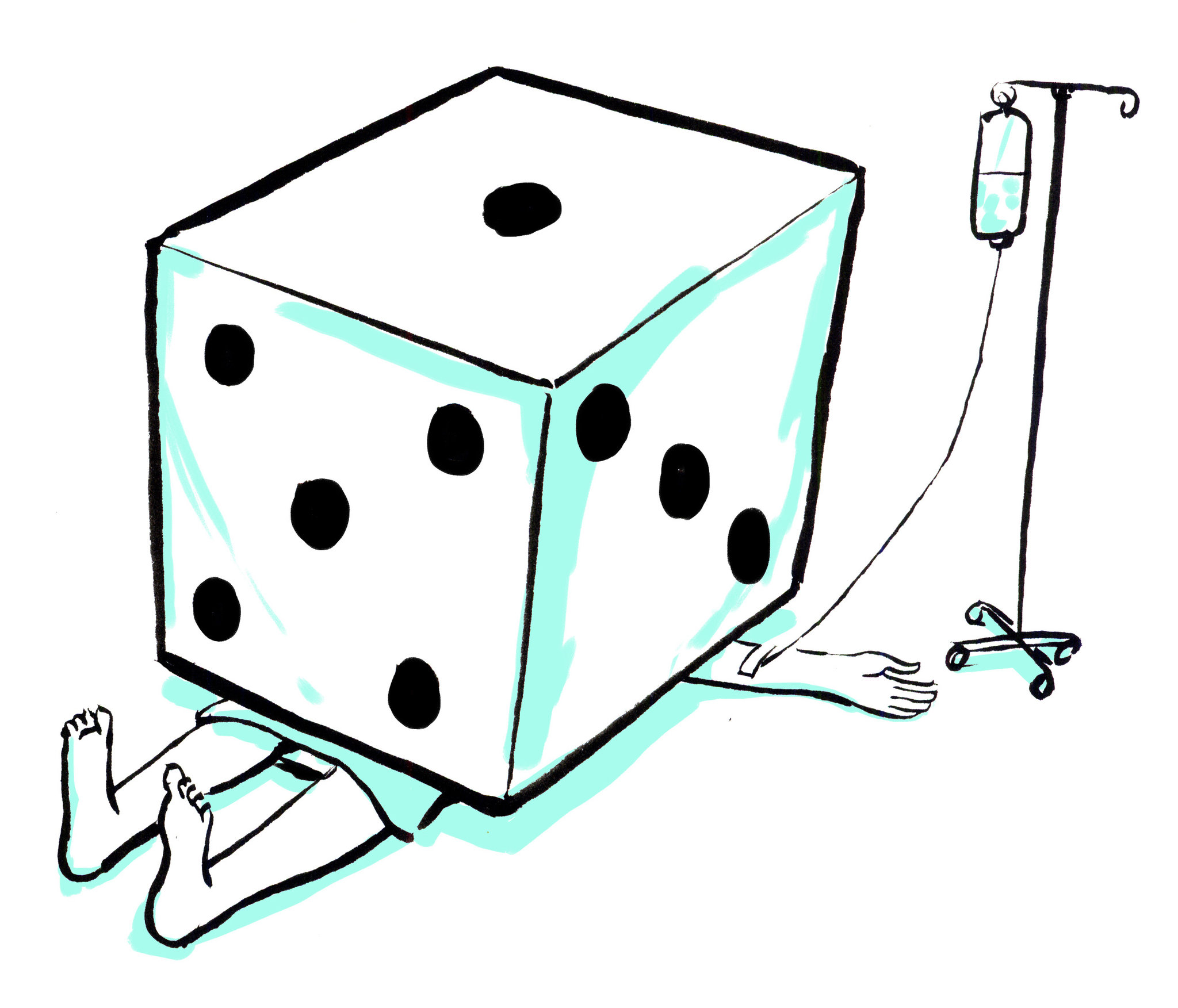 Errori nelle transizioni di cura (es. ricovero/dimissione da ospedale o da RSA/CSA)
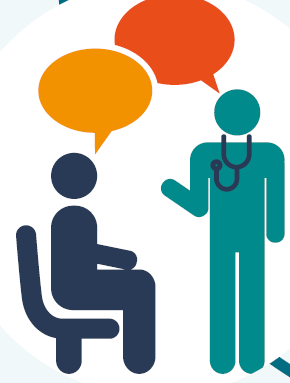 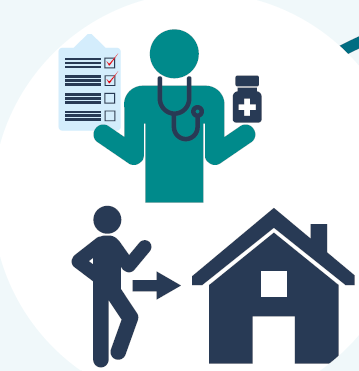 Errori nella comunicazione con paziente/caregiver
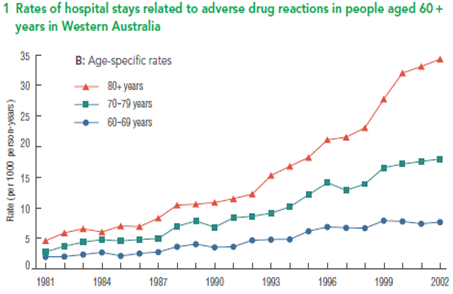 [Burgess CL et al, MJA 2005]
Con quale frequenza  si manifestano gli errori in terapia?
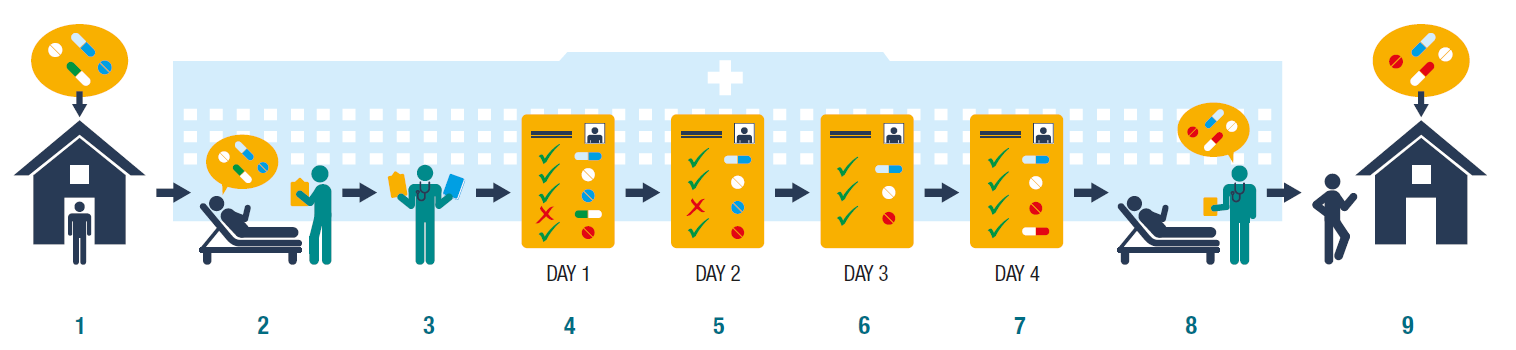 Errori nelle transizioni di cura
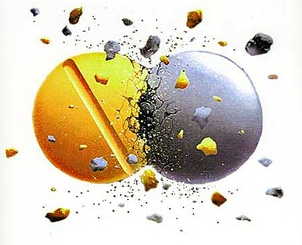 Interazioni farmaco-farmaco
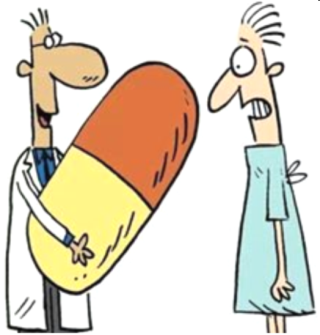 Dosaggi inappropriati
Errori di omissione nell’anamnesi farmacologica  10-61%
Errori di commissione (ripresa “non voluta” di un farmaco interrotto)  13-22%
Errori di comunicazione nelle lettere di dimissione sui farmaci da assumere  25%
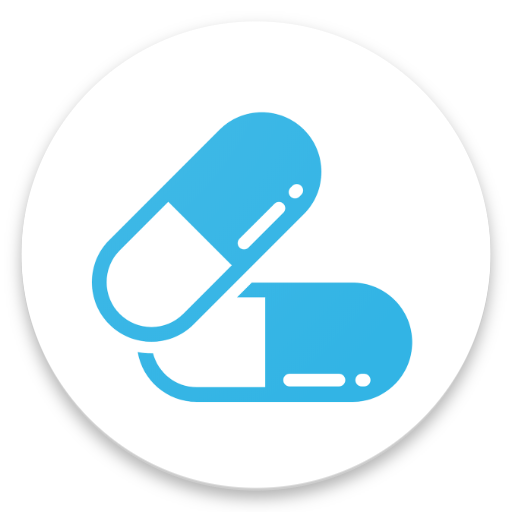 Duplicazioni terapeutiche
Prescrizioni inappropriate
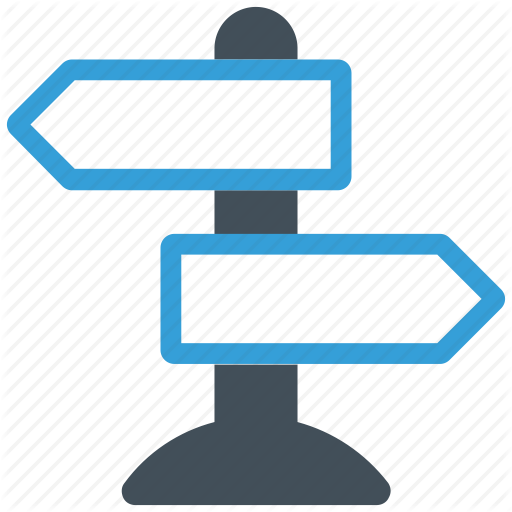 off-label
Indicazione d’uso
on-label
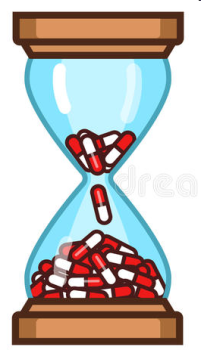 Durate di terapia inappropriate
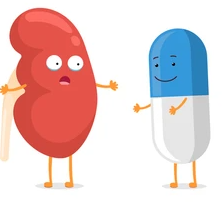 Interazioni farmaco-patologia
Come si possono ridurre gli errori in terapia?
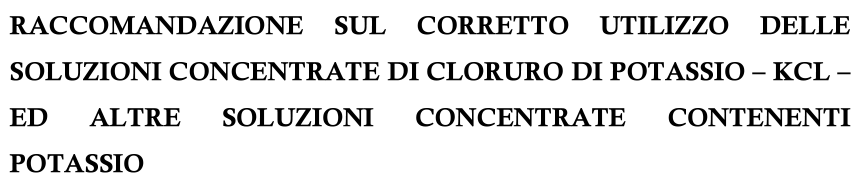 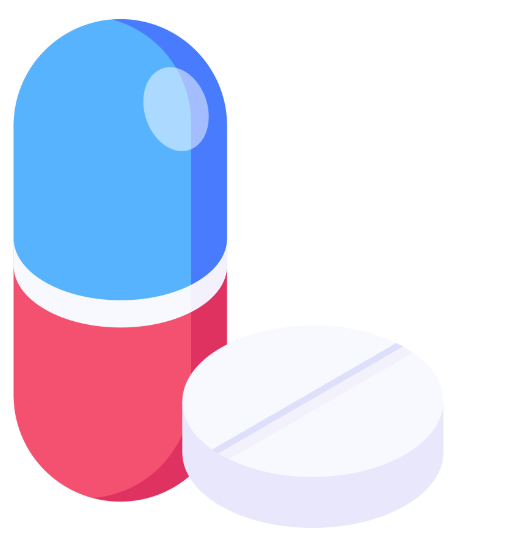 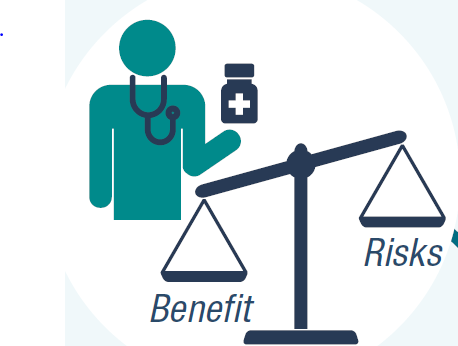 Deprescribing
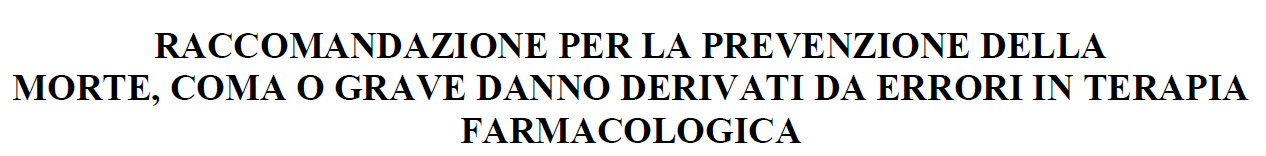 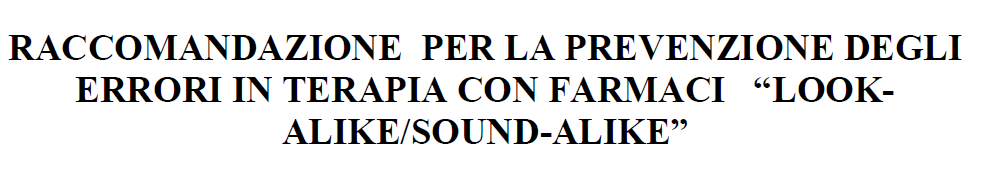 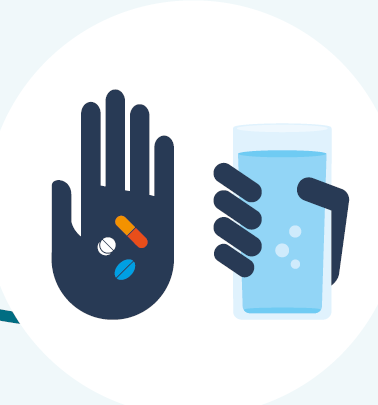 Prescrizione
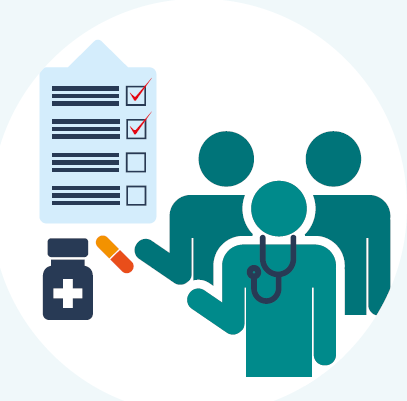 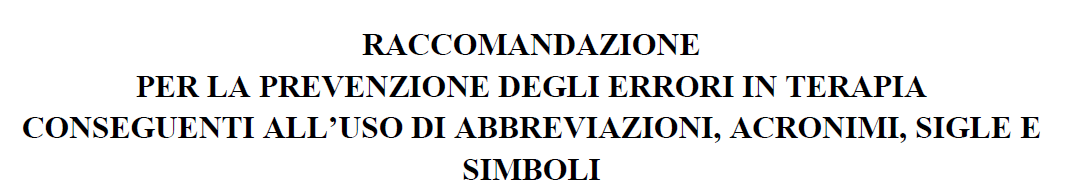 Erogazione
PreparazioneSomministrazione
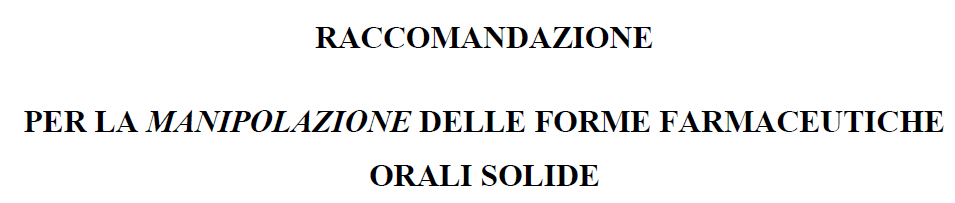 Transizioni di cura
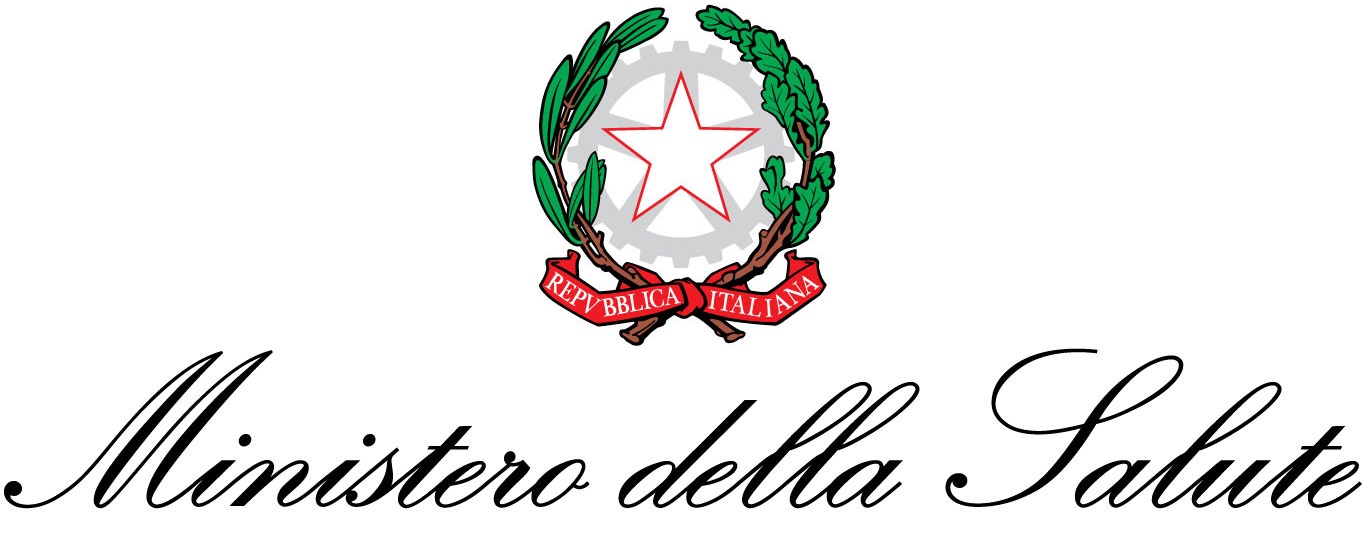 Comunicazione
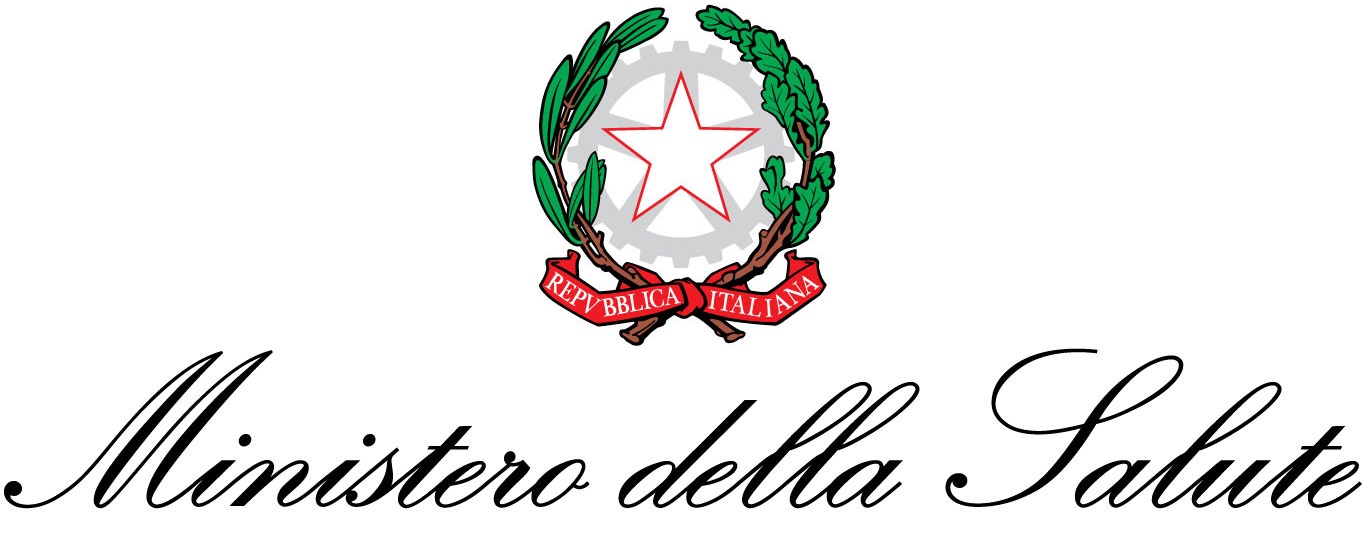 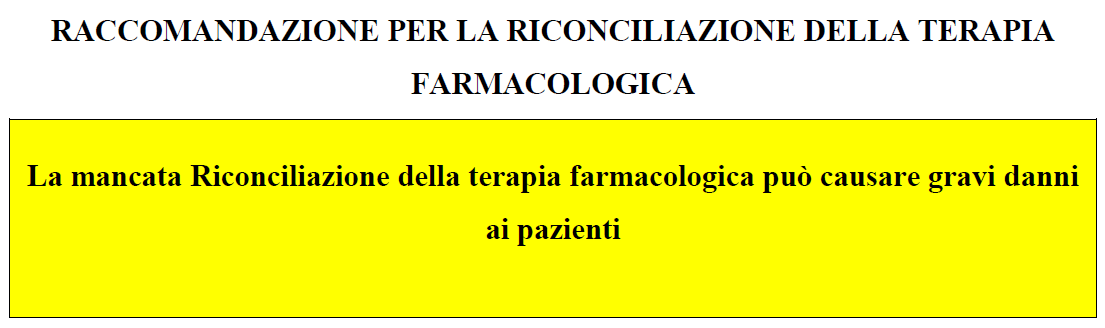 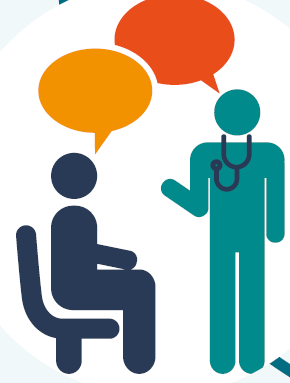 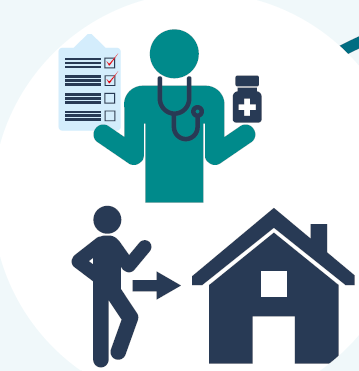 La FAD “MedRec”nata dalla collaborazione SIFaCT-SIGOT
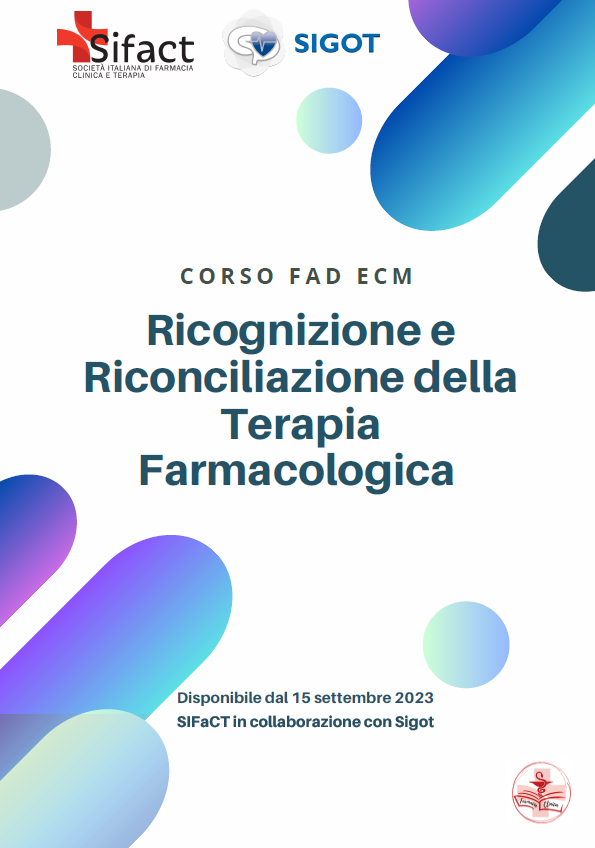 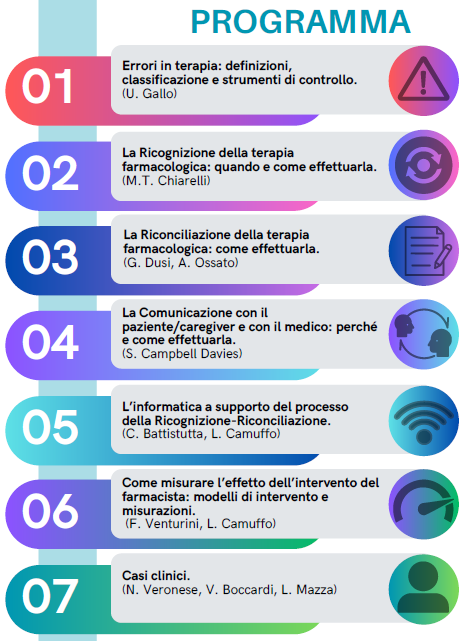 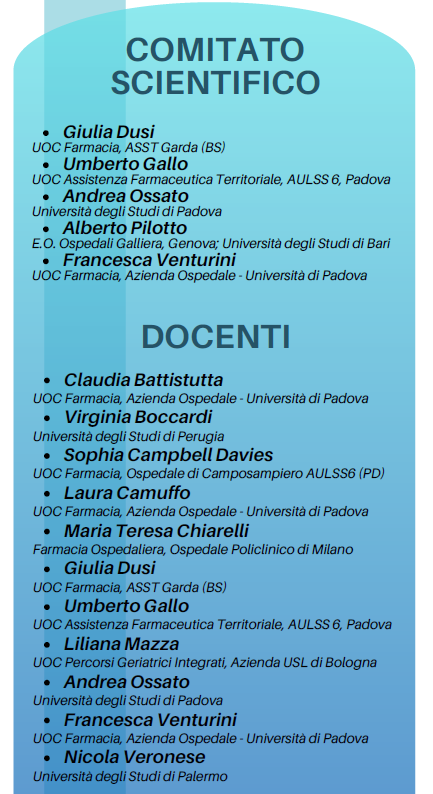 La FAD  sul “Depresribing”nata dalla collaborazione SIFaCT-SIGOT
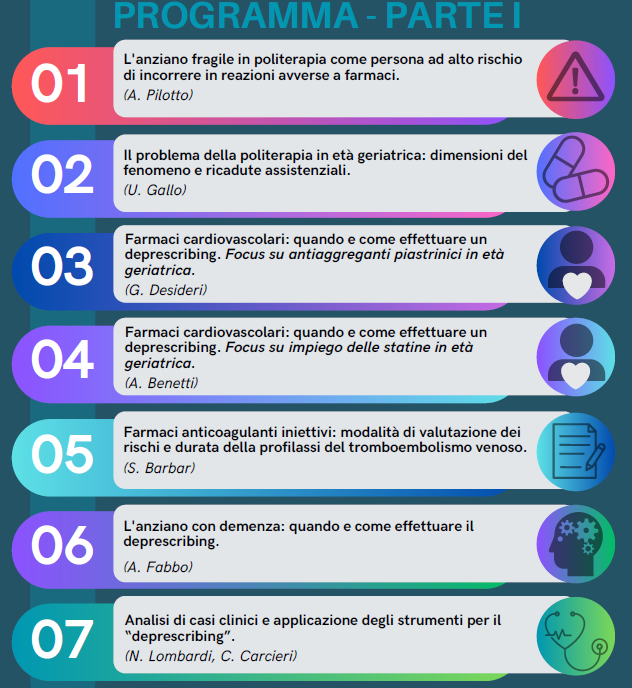 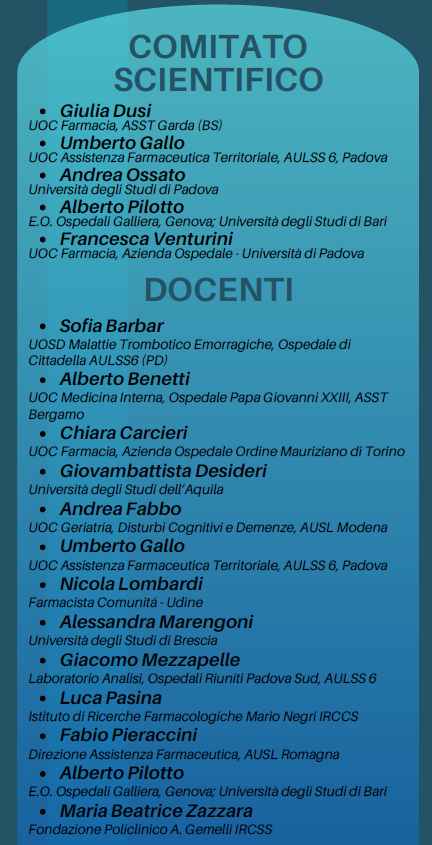 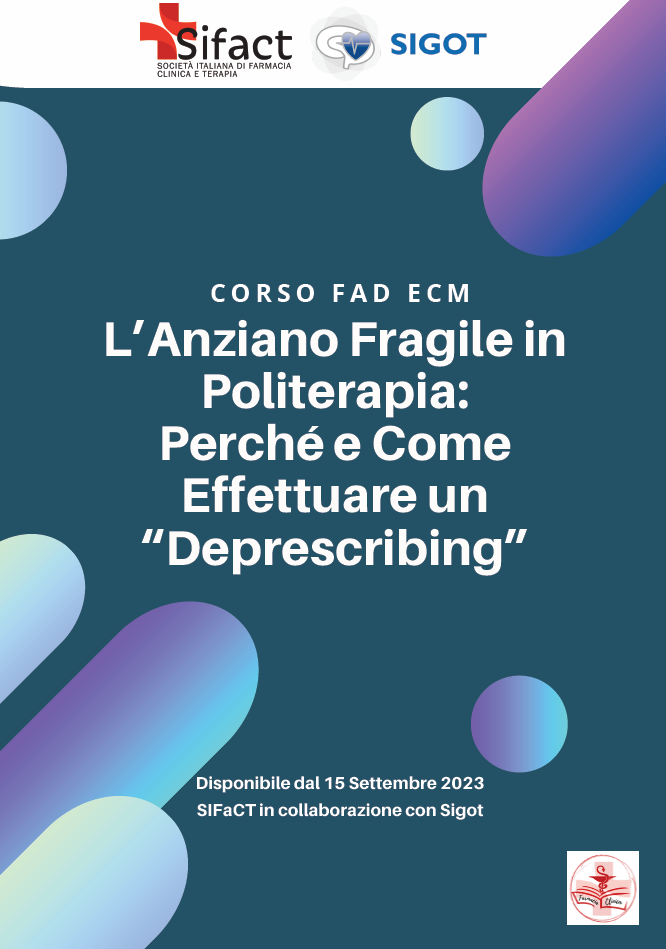 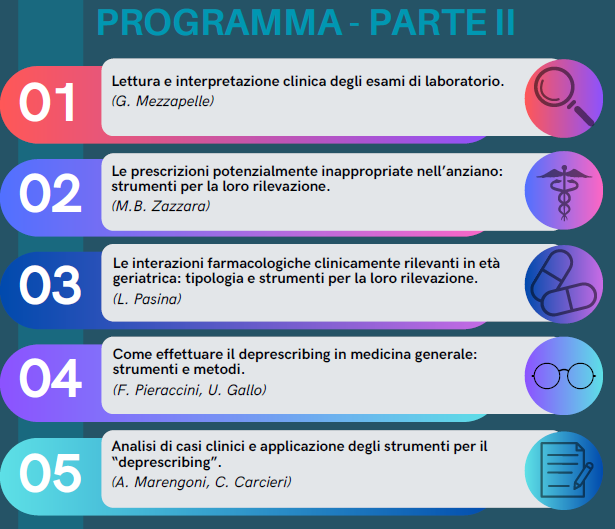 Opportunità dei corsi formativi SIFaCT-SIGOT